Recitation 12: ProxyLab Part 1
Instructor: TA(s)
Outline
Proxies
Networking
Networking Demos
Proxy Lab
There are no grace days / late submissions
8% of final grade

You are submitting an entire project
Modify the makefile
Split source file into separate pieces

Submit regularly to verify proxy builds on Autolab

Your proxy is a server, it should not crash!
Why Proxies?
Proxies are both clients and servers
Can perform useful functions as requests and responses pass by
Examples: Caching, logging, anonymization, filtering, transcoding
Client
A
Request foo.html
Request foo.html
foo.html
Origin
Server
Proxy
cache
foo.html
Request foo.html
Client
B
foo.html
2. Start client
1. Start server
Client
Server
Echo
Server
+ Client
Structure
open_clientfd
open_listenfd
Connection
request
Await connection
request from client
accept
3. Exchange
data
fgets
rio_writen
rio_readlineb
Client / Server
Session
rio_readlineb
fputs
rio_writen
EOF
4. Disconnect client
5. Drop client
rio_readlineb
close
close
Transferring HTTP Data
If something requests a file from a web server,
how does it know that the transfer is complete?

A) It reads a NULL byte.
B) The connection closes.
C) It reads a blank line.
D) The HTTP header specifies the number of bytes to receive.
E) The reading function receives EOF.
[Speaker Notes: Answer is D.
A blank line separate the response header from the rest of the response, which can be binary data full of null bytes or line feed characters.
Normally in HTTP/1.0 the connection is closed after, so the client would indeed see EOF. The connection can close for other reasons though, and one can’t tell if this was due to an abnormal cause unless the response length is specified.]
Telnet Demo
Telnet is valuable for manually testing your proxy
What are valid requests to web servers?
What do valid replies look like?

Connect to a shark machine
$ telnet www.cs.cmu.edu 80
GET /~213/recitations/rec12.html HTTP/1.0 <press enter>
<press enter>
Echo Demo
See the instructions written in the telnet results to set up the echo server. Get someone nearby to connect using the echo client.

What does echoserver output?
Echo Demo
See the instructions written in the telnet results to set up the echo server. Get someone nearby to connect using the echo client.

What does echoserver output? (Sample output:)
$ ./echoserver 10101
Accepted connection from hammerheadshark.ics.cs.cmu.edu:46422
hammerheadshark.ics.cs.cmu.edu:46422 sent 6 bytes
Disconnected from hammerheadshark.ics.cs.cmu.edu:46422
Echo Demo
See the instructions written in the telnet results to set up the echo server. Get someone nearby to connect using the echo client.

What does echoserver output? (Sample output:)
$ ./echoserver 10101
Accepted connection from hammerheadshark.ics.cs.cmu.edu:46422
hammerheadshark.ics.cs.cmu.edu:46422 sent 6 bytes
Disconnected from hammerheadshark.ics.cs.cmu.edu:46422
Server
listening port
Client
port
Client
host
Echo Demo
Look at echoclient.c
Opens a connection to the server
Reads/writes from the server
Look at echoserver output
Why is the printed client port different from the server’s listening port?
Echo Demo
Look at echoclient.c
Opens a connection to the server
Reads/writes from the server
Look at echoserver output
Why is the printed client port different from the server’s listening port?
Server opens one “listening” port
Incoming clients connect to this port
Once server accepts a connection, it talks to client on a different “ephemeral” port
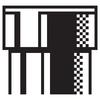 Listening port
Client connects to server
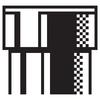 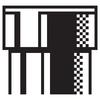 GET /~213/recitations/rec12.html HTTP/1.0
Ephemeral port
HTTP/1.1 200 OK Content-Type: text/html…
Echo Demo
Try to connect two clients to the same server.
What happens?
Echo Demo
Try to connect two clients to the same server.
What happens?
Second client has to wait for first client to finish!
Server doesn’t even accept second client’s connection
Where/why are we getting stuck?
Echo Demo
Try to connect two clients to the same server.
What happens?
Second client has to wait for first client to finish!
Server doesn’t even accept second client’s connection
Where/why are we getting stuck?
Because we’re stuck in echo() talking to the first client, echoserver can’t handle any more clients
Solution: multi-threading
Echo Server Multithreaded
How might we make this server multithreaded?
	(Don’t look at echoserver_t.c)
    while (1) {
        // Allocate space on the stack for client info
        client_info client_data;
        client_info *client = &client_data;

        // Initialize the length of the address
        client->addrlen = sizeof(client->addr);

        // Accept() will block until a client connects to the port
        client->connfd = Accept(listenfd,
                (SA *) &client->addr, &client->addrlen);

        // Connection is established; echo to client
        echo(client);
    }
Echo Server Multithreaded
View the code in echoserver_t.c

Nominate one student in class to run the echoserver_t
Have several others connect to it
Echo Server Multithreaded
echoserver_t.c isn’t too different from echoserver.c
To see the changes: `diff echoserver.c echoserver_t.c`
Making your proxy multithreaded will be very similar
However, don’t underestimate the difficulty of addressing race conditions between threads!
Definitely the hardest part of proxylab
More on this next time...
Reminders
Read the writeup

Start early
Remember, no late submissions
Come to office hours this week, before it gets crowded!

Work incrementally and take breaks